Concours de cuisine Note à Note
PANCAKES ‘N’BACON


Juliana WELTMAN GLEZER
Introduction
Le défis: Faire une recette Note à Note en utilisant Méthional Naturel




La solution: Adapter une recette américaine très traditionnelle avec les ingrédients et techniques de la cuisine Note à Note
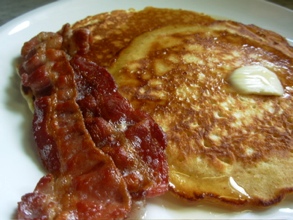 Ingrédients - Pancake
20 g de sucre
1,5g de sel + 1g de colorant
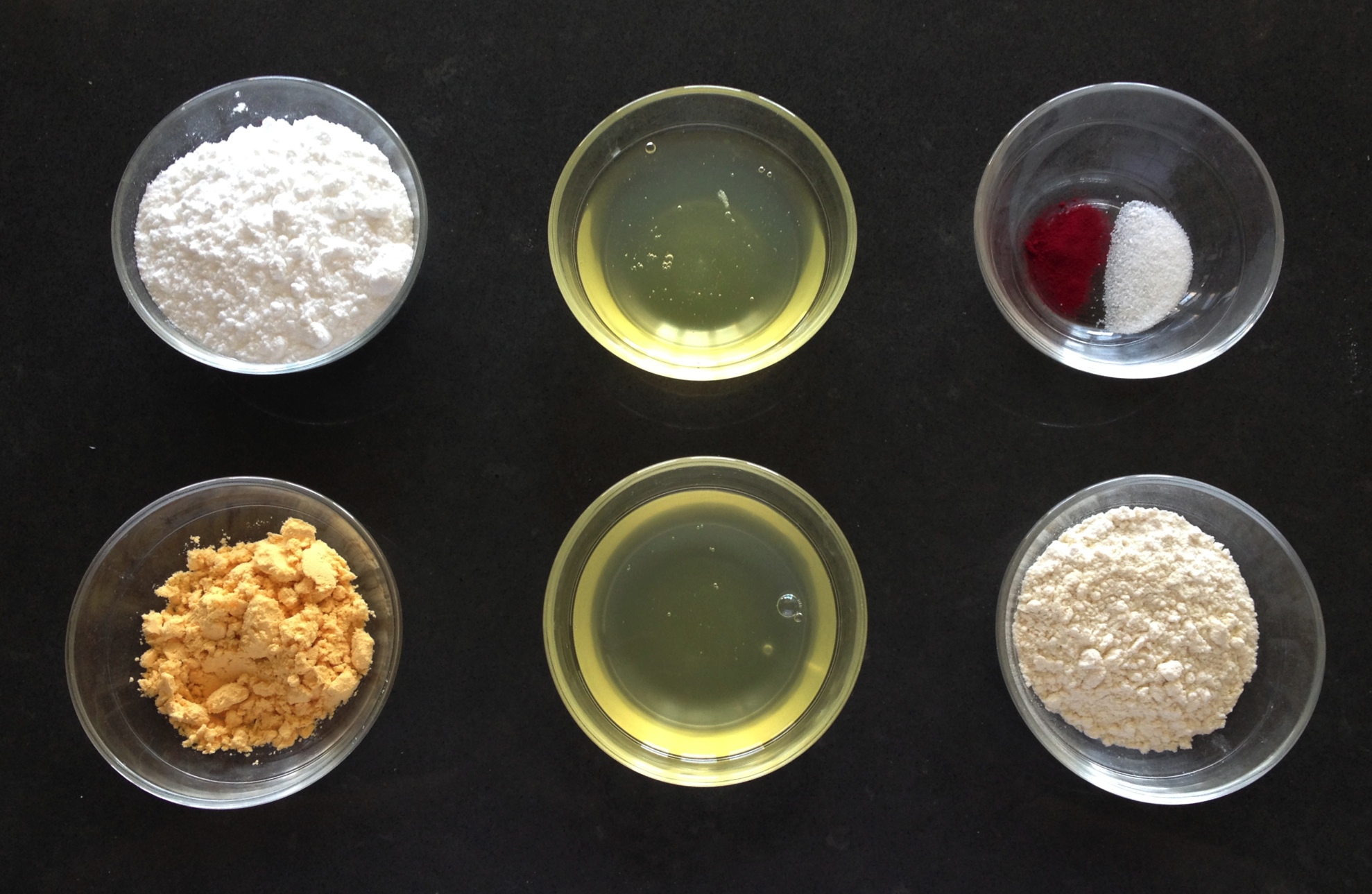 121g de blanc d'œuf pasteurisé
7g de jeune d'œuf en poudre
20g de farine de blé
Préparation - Pancake
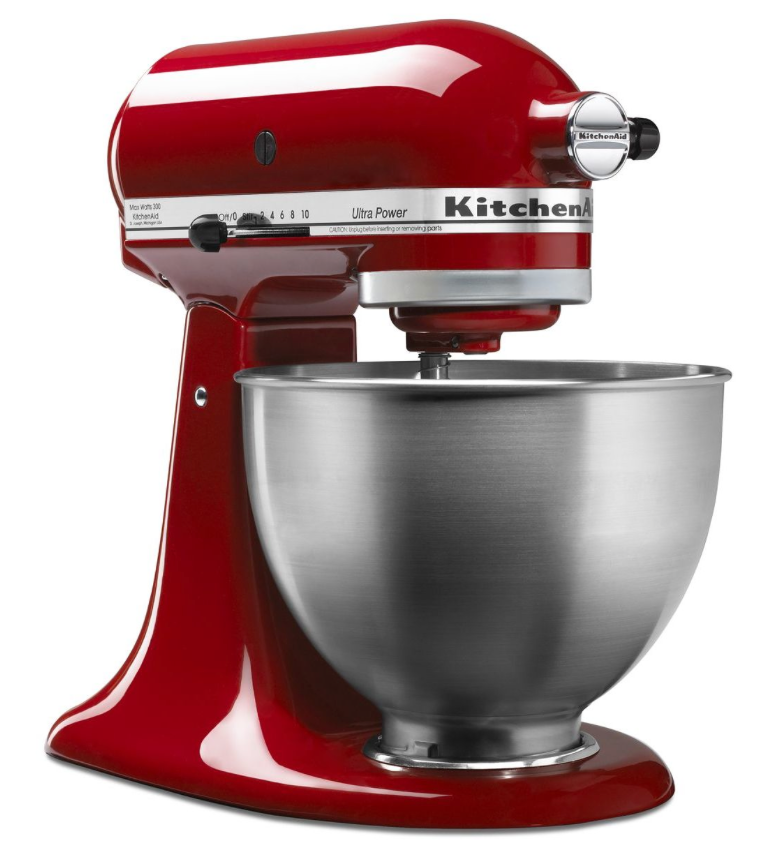 Mélanger le sel et le sucre. 
Ajouter les autres ingrédients en poudre. 
Mixer en vitesse moyenne. 
Ajouter le blanc d'œuf. 
Mixer.
Préparation - Pancake
Passer au chinois et mettre au siphon. 
Gazer le siphon avec deux cartouches. 
Mettre au réfrigérateur pendant deux heures.
Remplir un ramequin à moitié et cuire à la micro-onde 40 s 
Démouler et 
couper en disques
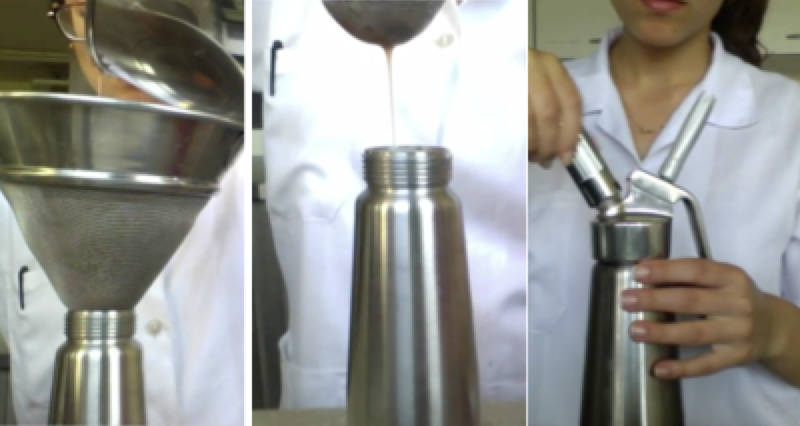 Ingrédients - Bacon
1,5 de Méthional Naturel
2g de poudre de fumée
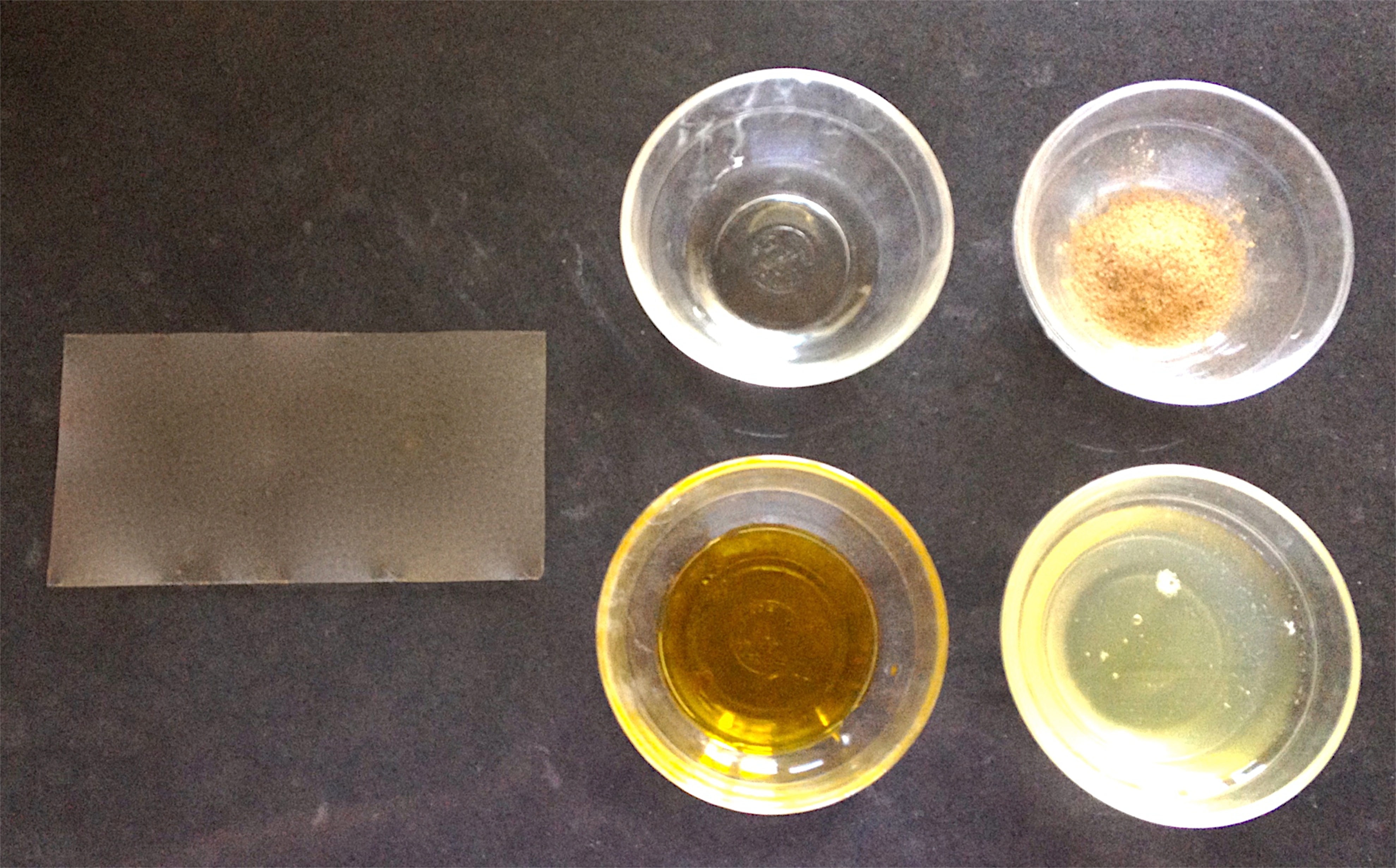 2ml de Diacétyle Naturel (0,01%)
1 blanc d’ œuf
3 films comestibles
Préparation - Bacon
Placer un film comestible sur un papier sulfurisé. 
Faire une couverture de  blanc d'œuf dans le film comestible. 
Poser un autre film comestible sur le dessus.
Répéter l'action une fois de plus afin d'avoir trois couches de film comestible « collés » avec le blanc d'œuf.
Saupoudrer le dessus avec la poudre de fumée et avec du Diacétyle. 
Mettre le papier sulfurisé avec les trois couches dans dessicatteur 
Fermer bien et faire sécher pendant 12 heures.
Couper le film en bandes, comme une bacon.
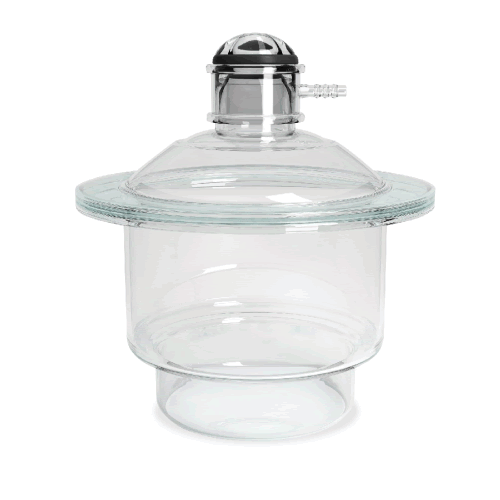 Pancakes ‘n’ Bacon
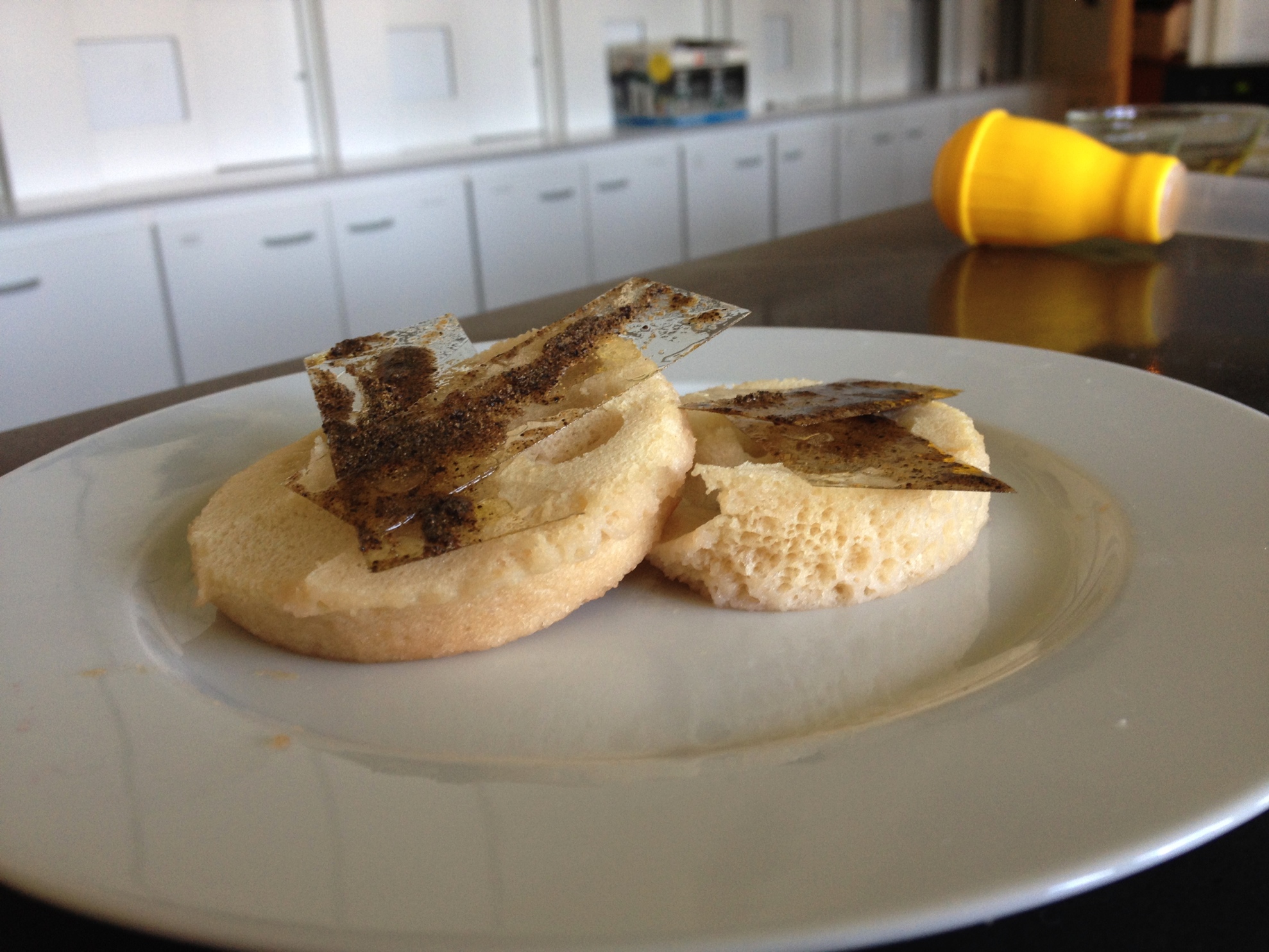 Merci de votre attention!